КАЛКОВИ КАО ДИО СРПСКОГ РЈЕЧНИЧКОГ ФОНДА
Мр Сања Ђурић, проф.
појам калк (од француског calqe – отисак); 
стварање нових ријечи у једном језику;
калкови у буквалном преводу;
калкови, који одступају од буквалног значења; 
могу да буду: семантички и синтаксички.
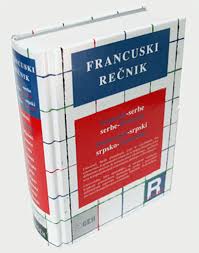 Мр Сања Ђурић, проф.
Примјер калка може да буде повезан са настанком првих зграда  са више спратова (САД, крај 19. вијека);
Американци их називали sky – scrapers ( sky – небо и 
    scrape – дерати). Српска ријеч – небодер;
У њемачком језику небо је замијењено ријечју
  облак – Wolkenkratzer (облакодер).
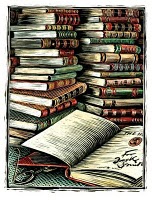 Мр Сања Ђурић, проф.
СЕМАНТИЧКИ КАЛК
постојећа ријеч са новим значењем;
по узору на неку страну ријеч;
ријеч звијезда осим небеског тијела значи и - популарна личност
  ( енгл. star);
политички термини љевица и десница, по узору на францус. ријечи droite i gauche.
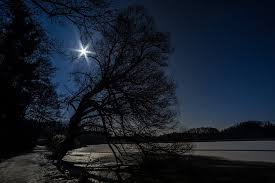 Мр Сања Ђурић, проф.
СИНТАКСИЧКИ КАЛК (ФРАЗЕОЛОШКИ)
дужи израз или реченични обрт: 
доћи к себи – освијестити се;
поставити питање;
 узимати у обзир;
имати смисла за нешто;
 још увијек.
преузети изрази из европских језика
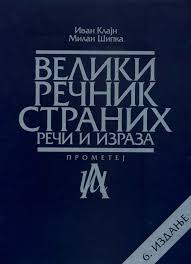 Мр Сања Ђурић, проф.
ЦРКВЕНОСЛОВЕНСКЕ РИЈЕЧИ:
црквенословенизми српскословенског карактера: општи, општина, мошти, свештеник, васиона, Васкрс, Васкрсеније, васкрснути;
црквенословенизми рускословенског карактера: двери, чест (част), љубовник, љубовница, праведан, нишчи (слаби духом);
ријечи оба карактера: бденије, Богојављеније и Богојављење, приказаније, Преображеније и Преображење.
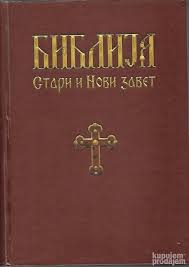 Мр Сања Ђурић, проф.
ИСТОРИЗМИ
престали се употребљавати престанком употребе предмета, које су означавали;
винарина – порез на вино ( 19.вијек);
газдалук (турцизам – српска ријеч имање);
 кнежина (кнежев посјед); 
 кмет (лат. kmet, српски – кмет; синоним – тежак);
 прњавор – м. род, а означава манастирско имање (насеље),у Византији је била као лено, у грч. језику на уживање властелину;
aбаџија ( арапски језик) – мајстор, занатлија који шије народна одијела;
 кириџија (турцизам) – најамни превозник робе;
симиџија (тур.израз) – пекар, који пече симите (пециво - синоним ђеврек);
нахија – административна јединица Османског царства;
 оборкнез – човјек, који је био на челу неколико села;
Мр Сања Ђурић, проф.
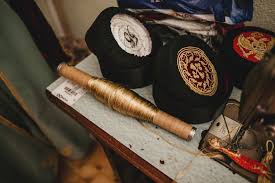 АРХАИЗМИ
- ријечи замијењене другим ријечима:
терзија – кројач (презиме Терзић);
чобанин – пастир;
самарџија – седлар;
бојаџија – молер;
алас – рибар;
крчмар – гостионичар;
механџија – угоститељ;
видар – љекар;
Англија- Енглеска;
ђенерал – генерал;
шанац – ров;
самовољац - добровољац;
ћесар – цар;
писменица – граматика.
Мр Сања Ђурић, проф.
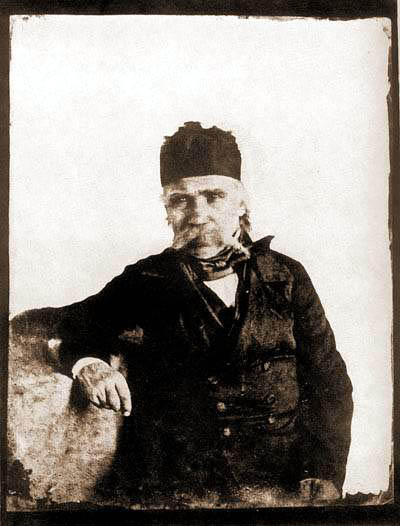 НЕОЛОГИЗМИ
Нове ријечи, којима се замјењују позајмљенице.
крајпуташ – надгробни споменик поред пута;
крајобраз – пејзаж;
ватроноша – носи ватру;
састанчити – водити састанке;
сједничити – бити на сједници;
мини – сукња ….кратка сукња;
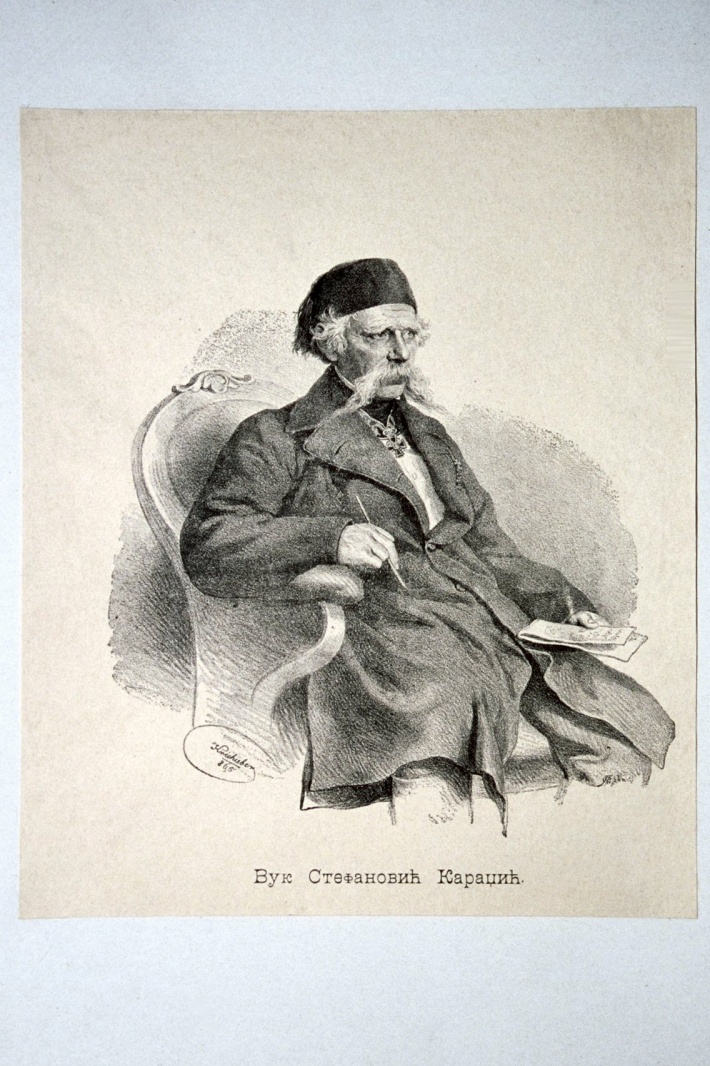 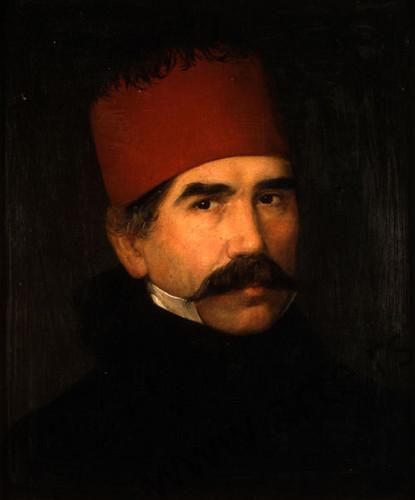 Мр Сања Ђурић, проф.
Некада били неологизми: 
пароброд;
Приручник;
Ваздухоплов;
Природословни;
Језикословац;
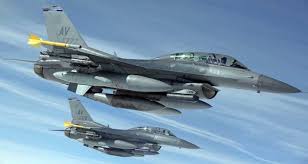 Мр Сања Ђурић, проф.
ДИЈАЛЕКТИЗМИ
уже језичко подручје;
дијалекат (говор);
локалног карактера;
зељуг, зељуга: свиња зекасте длаке;
клапати – брбљати (наклапати);
бичота – бик;
видајница – докторка;
врндаљати – лутати;
РЕГИОНАЛИЗМИ
италијанизми ( у приморским крајевима): помидор, пјаца, боцун;
германизми: биртија, шпацирати, куглоф, шпитаљ, шпиц;
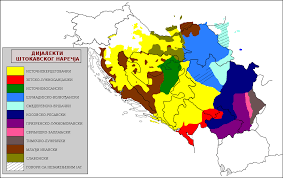 турцизми:
пенџер, авлија, ћумурџија, теферич, безбели, дувар….
Мр Сања Ђурић, проф.
ИНТЕРНАЦИОНАЛИЗМИ
различитост – диверзитет
сугласници – консонанти
прилог – адверб
глаголски вид – вербални аспект
таложни – седиментни
извођење – деривација
Мр Сања Ђурић, проф.
ОДОМАЋЕНИ ИНТЕРНАЦИОНАЛИЗМИ
галаксија
атмосфера
атом
атрофија
библиографија
вијадукт
дигитални
изотоп
катализатор
лумбалан
диода
музеј…
Мр Сања Ђурић, проф.